A scelta dello studente uno dei seguenti testi:
A.M. Manotti Lanfredi e A. Tiripicchio Fondamenti di Chimica,  Ambrosiana, Milano
Santaniello,  Alberghina, Principi di chimica generale e organica, Piccin, Bolognatesto a scelta
Bertini, Luchinat, Mani,J.  Chimica, Ambrosiana, Milano
Lausarot, Vaglio, Stechiometria per la Chimica Generale, Piccin, Bologna.
Bertini, Luchinat, Mani,J Stechiometria, Ambrosiana, Milano
Un testo a scelta
ricevimento
Tutti i giorni previo appuntamento telefonico (080-5442849) o via mail E-mail maria.pizzigallo@uniba.it
La chimica studia composizione (struttura e proprietà) e trasformazioni della materia e l’energia scambiata durante queste trasformazioni
Classificazione della materia
La materia e’ tutto cio’ che possiede massa ed occupa spazio
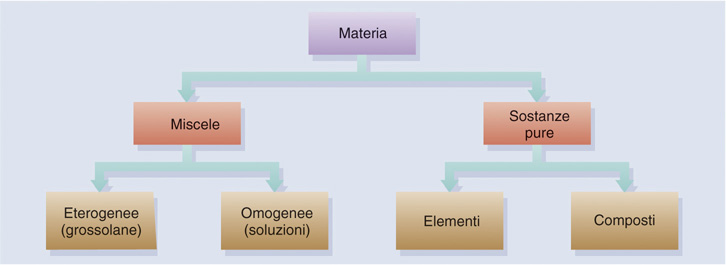 Figura 1-7  Schema di classificazione della materia.
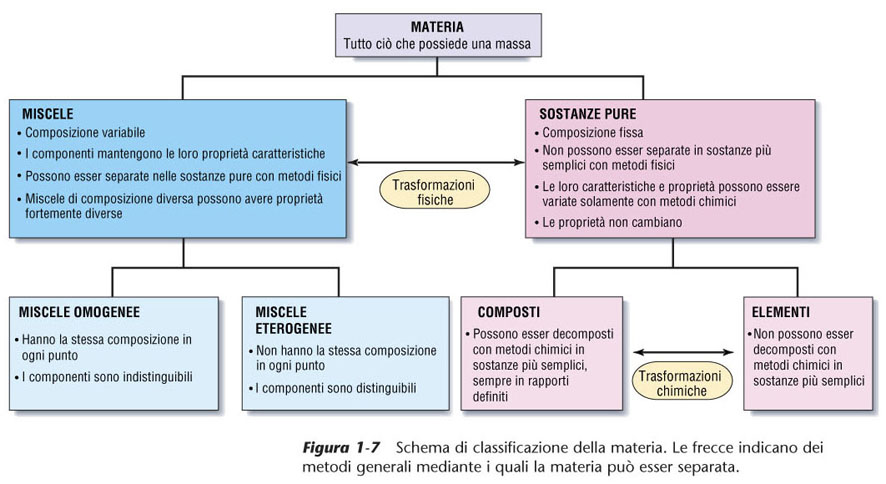 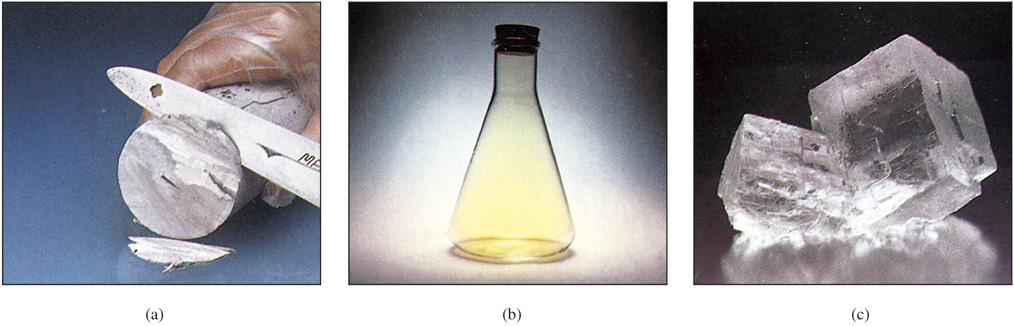 Sodio, cloro e cloruro di sodio
Sostanze pure
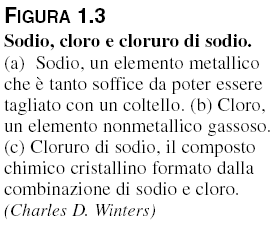 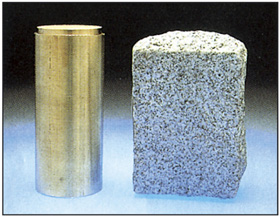 Due miscele
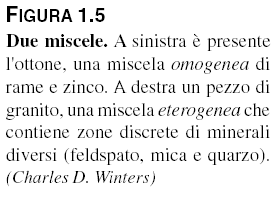 Miscele
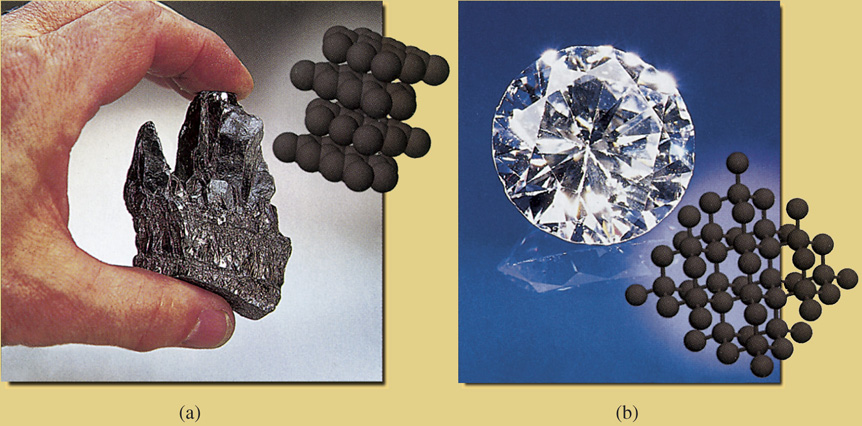 Due allotropi del carbonio
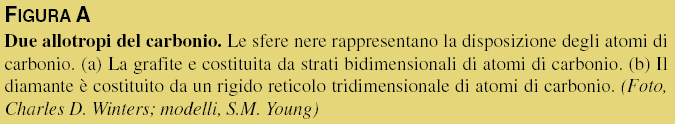 Figura 2-2 Modelli in scala approssimativa delle molecole diatomiche dialcuni elementi.
Rappresentazione di molecole allo stato elementare
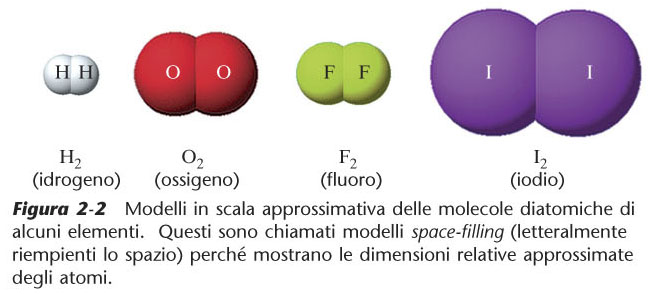 Rappresentazione di molecole allo stato elementare
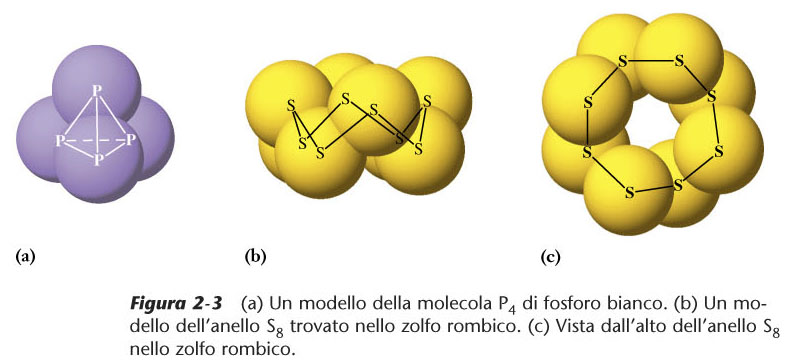 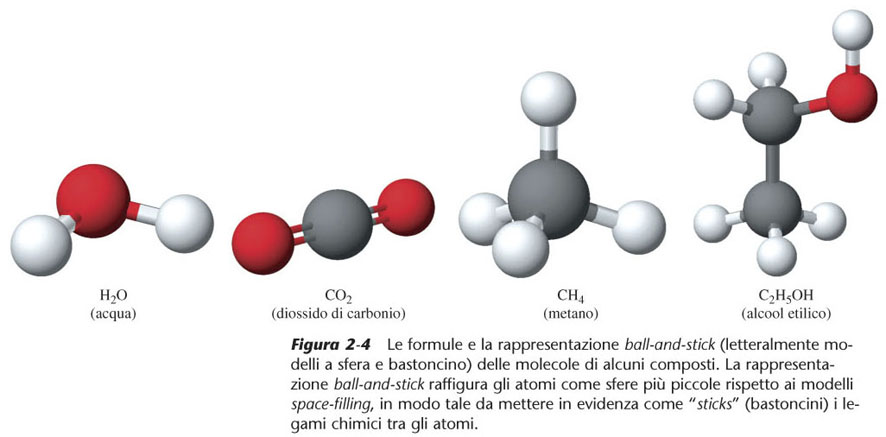 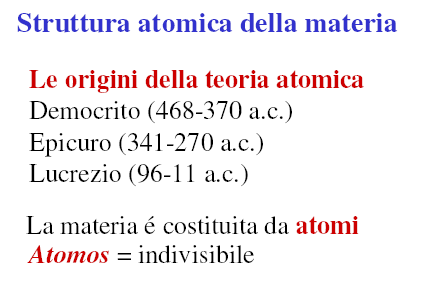 Legge di Lavoisier (1785)‏
In una trasformazione chimica la massa dei reagenti eguaglia la massa dei prodotti
se consideriamo la combustione di un pezzo di legno, troviamo che la stessa massa iniziale si ritrova unendo alla massa della cenere la massa dei gas liberati durante la reazione stessa.
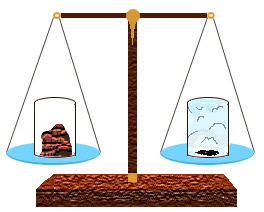 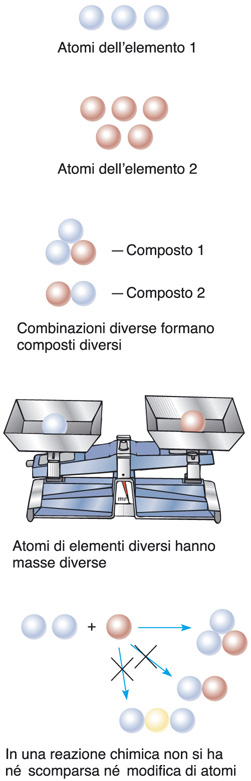 Alcuni aspetti della teoria atomica di Dalton
Elementi costituiti da minuscoli atomi
Gli atomi sono caratterizzati dalla loro massa;  atomi di uno stesso elemento hanno stessa massa e stesse proprietà
In una reazione chimica nessun atomo si trasforma in un altro
I composti si formano dalla combinazione di 2 o più elementi e gli elementi si combinano secondo rapporti espressi da numeri interi e semplici

Quindi  ogni elemento può entrare a fare parte un composto secondo multipli interi di una quantità piccola costante e indivisibile: 
ATOMO
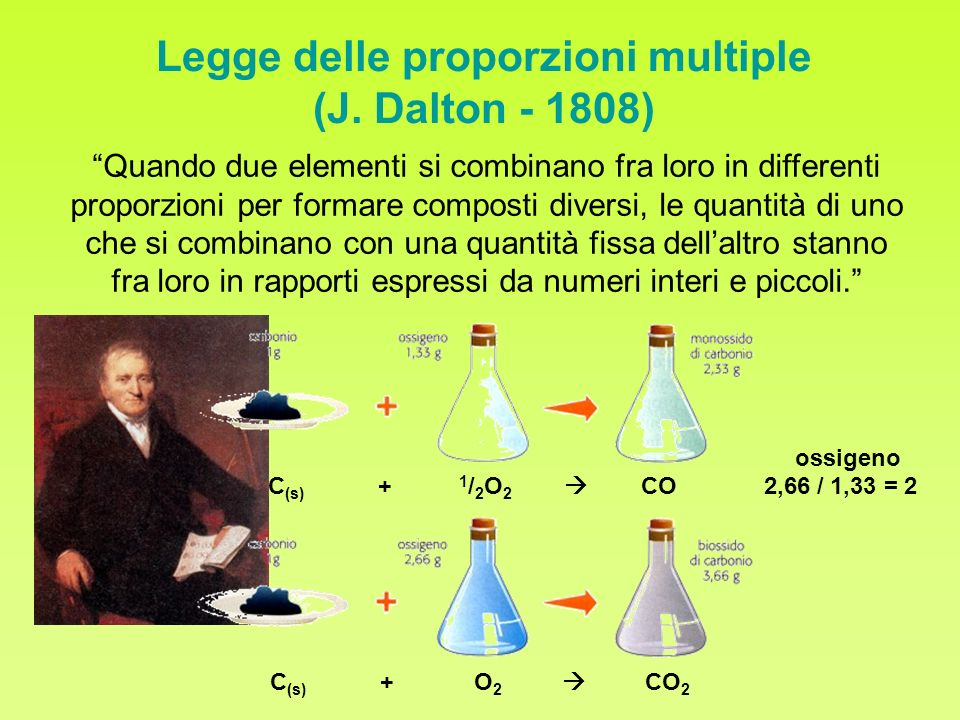 Le molecole

Le molecole = aggregati discreti di atomi tenuti insieme da legami chimici
 Sostanze elementari e composti rappresentati graficamente con 
formule chimiche
Le formula chimica indica :
elementi presenti 
rapporto con cui questi sono presenti (es. H2O)‏
Studiando masse di molecole allo stato gassoso e i rapporti tra diverse masse molecolari è stato definito il peso atomico:

varie quantità in peso di uno stesso elemento contenuto in sostanze diverse sono multipli interi di una stessa quantità chiamata peso atomico (PA) 

I pesi molecolari e atomici sono pesi relativi e quindi adimensionali, in passato riferiti al peso dell’H posto uguale ad 1, attualmente riferita a 1/12 del peso del C isotopo 12.
Numero di Avogadro N=6,022 .1023
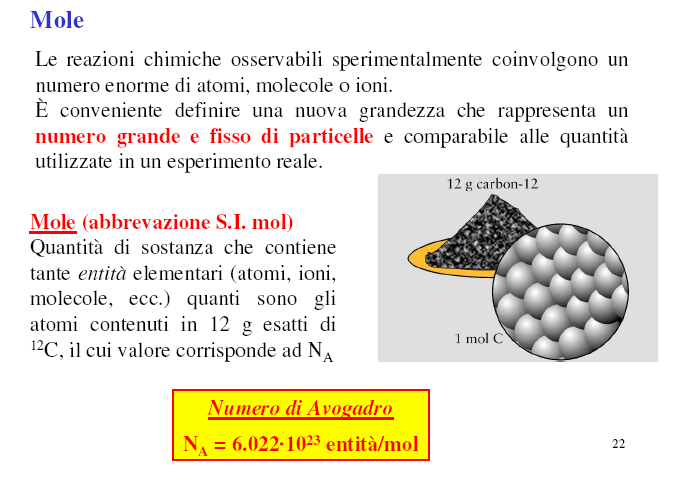 Peso molecolare (PM)= somma pesi atomici dei diversi atomi della molecola

Mole =quantità di sostanza contenente un numero di Avogadro di particelle (6,022. 1023)‏

Massa molare= massa in g  di una mole (PA per gli atomi PM per le molecole)‏

Volume molare= volume occupato da una mole di gas (uguale per tutti nelle stesse condizioni di P e T)‏
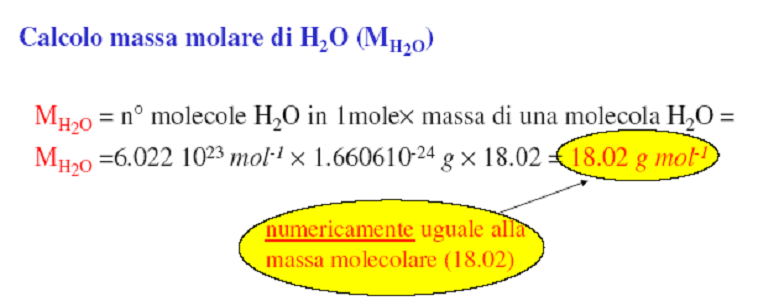 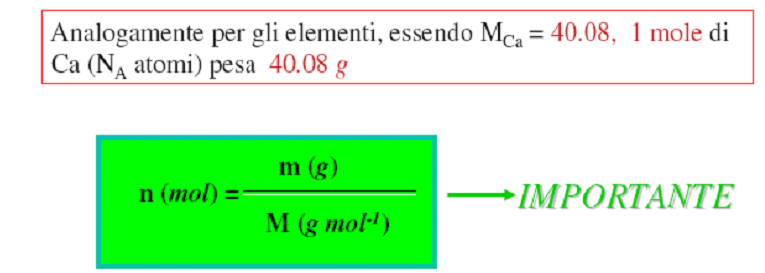 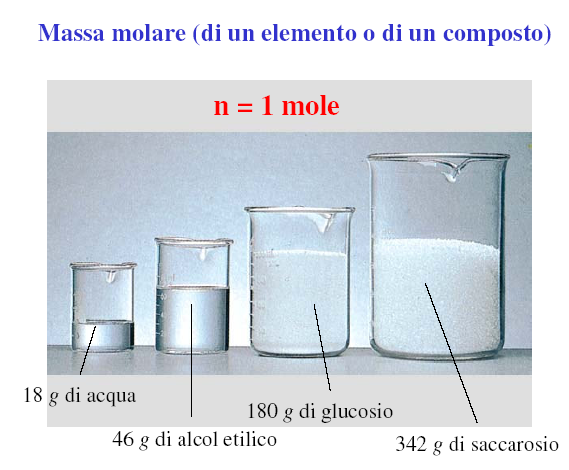 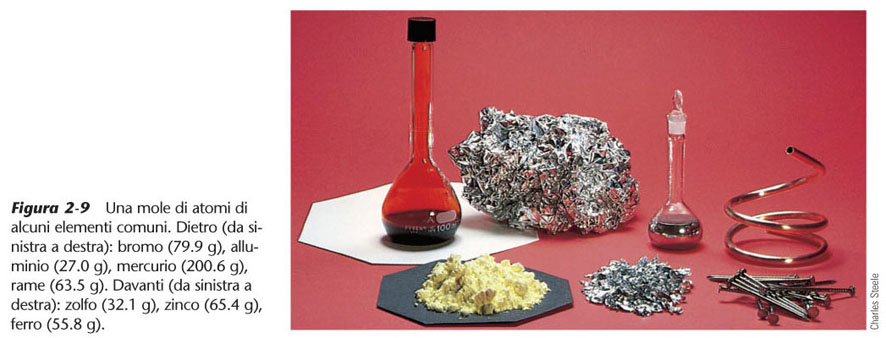 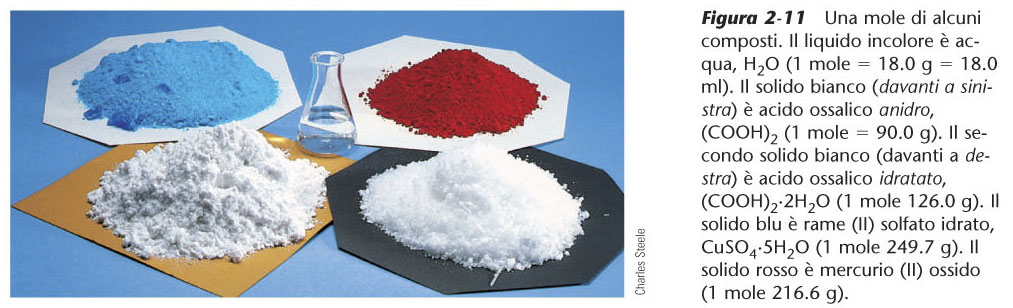 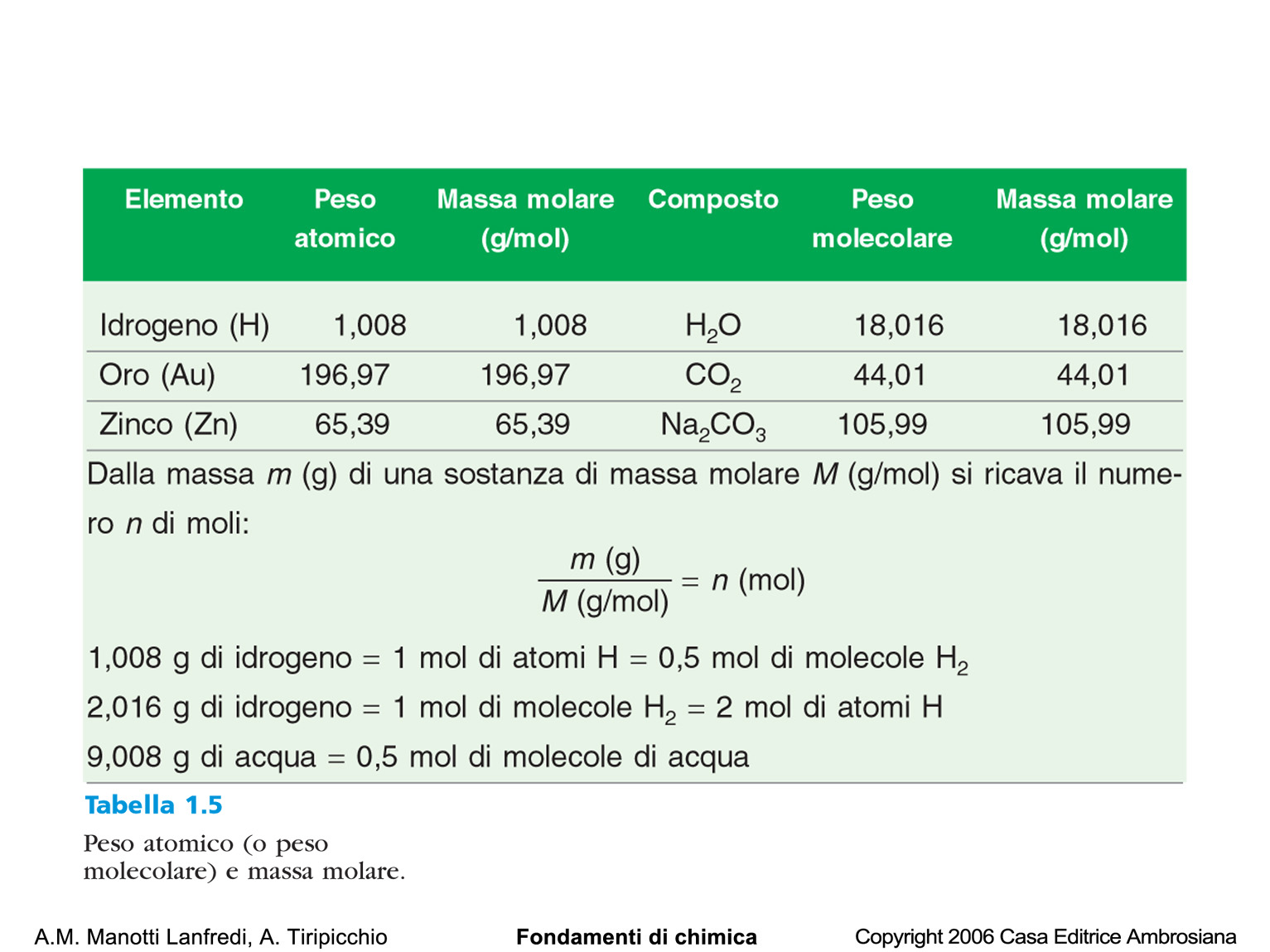 La materia  costituita da atomi 
 atomo  composto da: 
 -nucleo elettricamente carico positivamente 
- un certo numero di elettroni, carichi negativamente ruotanti intorno. Il nucleo  composto da 
protoni,  particelle cariche positivamente   
neutroni particelle prive di carica. massa di un protone  circa uguale alla massa del neutrone (1,67 10-24g) 
 entrambi circa 2000 volte più pesanti di un elettrone (9,1 10-28g). 
 per questo che sono gli elettroni che ruotano attorno al nucleo (molto più pesante) e non viceversa. Il nucleo è molto pesante e "concentrato" mentre gli elettroni sono molto leggeri e mobili.
dimensioni effettive di un atomo 
↓ 
determinate dall'estensione delle nubi di elettroni che ne circondano il nucleo centrale. 

L'atomo di idrogeno ha soltanto un elettrone e le sue dimensioni sono di circa la metà di quelle dell'atomo di carbonio che comprende ben 6 elettroni.
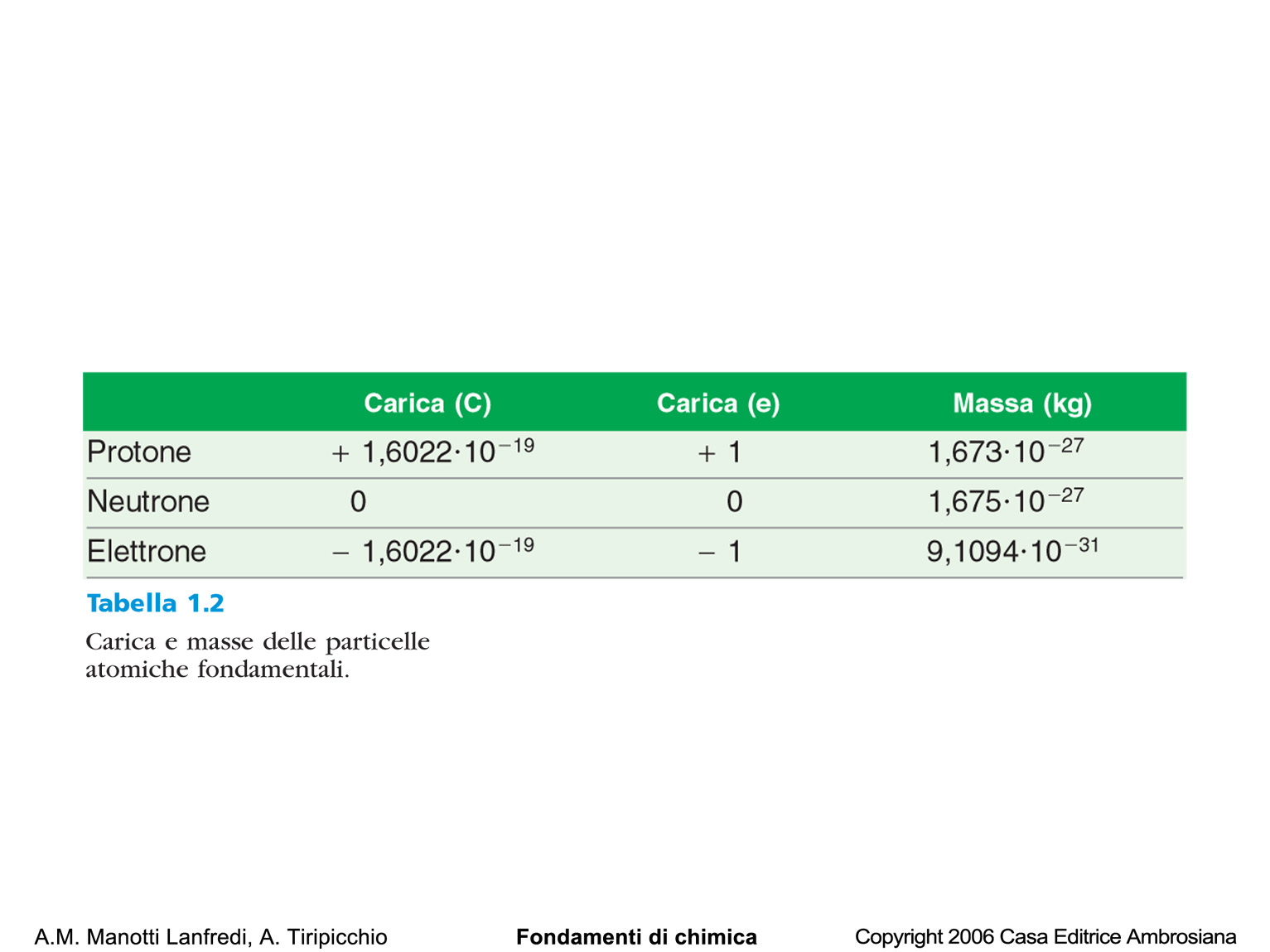 Raggio atomico~10-10m = 1 Å ; raggio nucleare ~10-14-10-15m 
Proporzione: 100 m ad  1 mm
Atomo  come un volume vuoto con un nucleo ad altissima densità (1014g/ml)‏
La materia, anche se appare densa e "dura", è in effetti praticamente vuota.
Il numero degli elettroni che ruotano attorno al nucleo eguaglia il numero dei protoni che costituiscono il nucleo.
un atomo è  elettricamente neutro
Se, facendo le proporzioni, consideriamo il nucleo grande come una mela, gli elettroni gli ruotano attorno ad una distanza pari a circa un chilometro. Questo fatto è di estrema importanza e, se in qualche modo, riuscissimo ad eliminare tutto questo spazio, riusciremmo a "compattare" tutta la massa in uno spazio molto piccolo raggiungendo densità enormi. Questo è ciò che succede nei buchi neri e nelle stelle di neutroni in cui tutta la enorme massa di una stella viene compattata in uno spazio di pochi chilometri cubi.
Ogni atomo è indicato  da una sigla e da due numeri : 
 numero atomico (il numero dei protoni identico al numero degli elettroni) indicato in basso vicino al simbolo dell’elemento

 numero di massa (il numero dei nucleoni, ovvero dei protoni e dei neutroni che costituiscono il nucleo) indicato in alto.
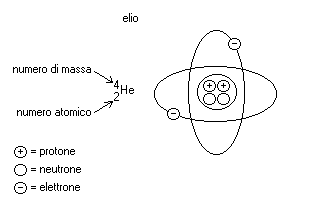 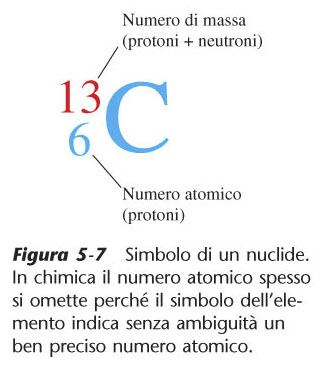 Isotopi→ atomi che  hanno stesso numero atomico e diverso numero di massa ed hanno le stesse proprietà chimiche. 
Solo una ventina di elementi stabili non presenta isotopi.  

Esistono isotopi stabili e radioattivi (trasformazione spontanea in altri nuclei), le diverse quantità sono espresse come abbondanza %
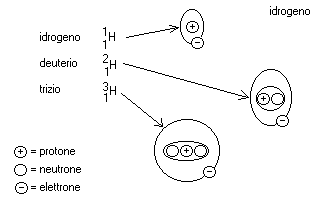 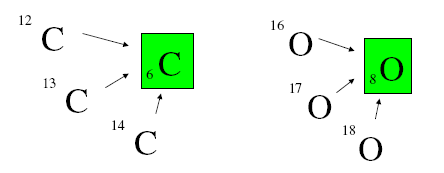 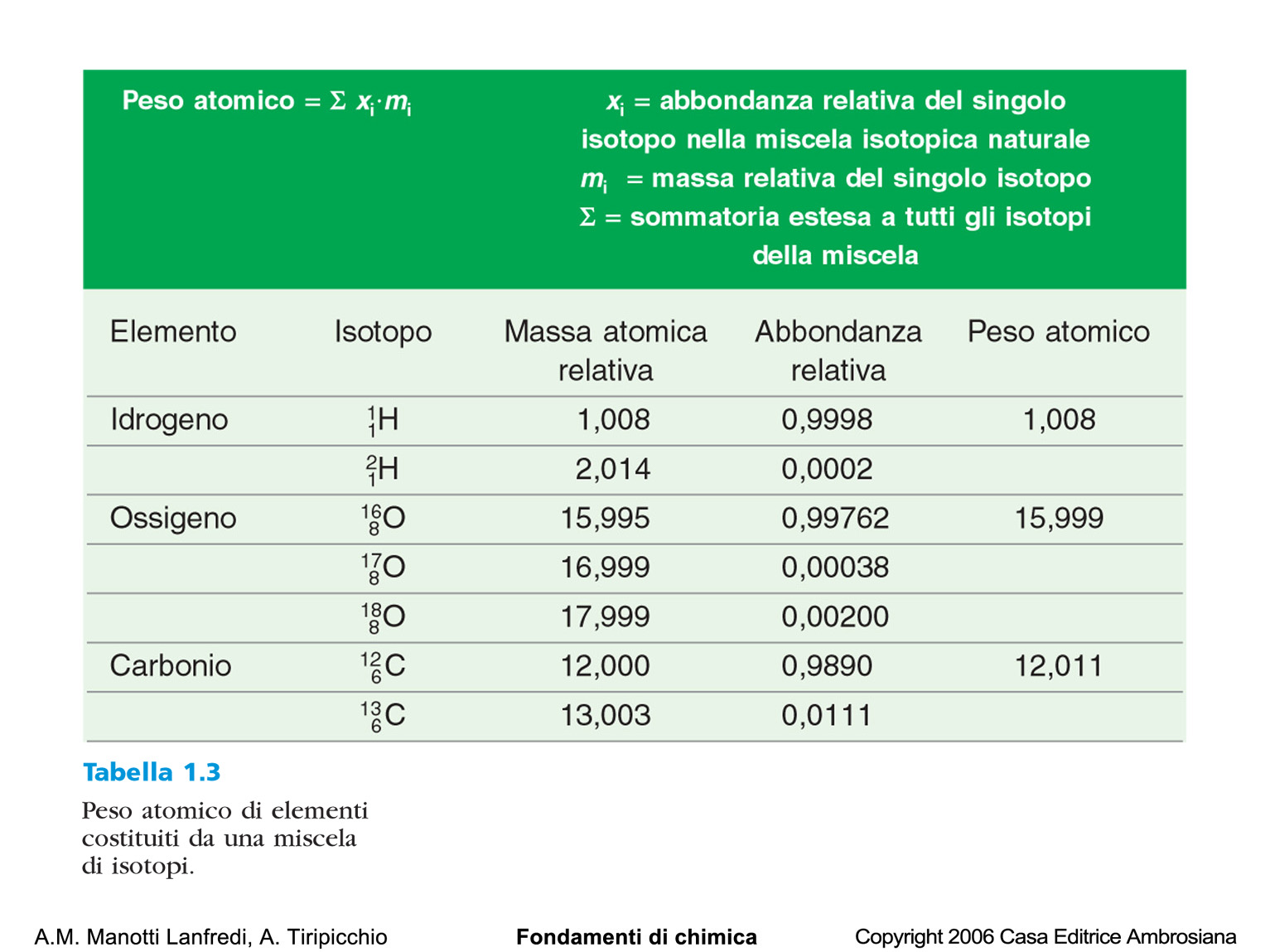 Teoria di Thompson
L´atomo è una sfera, in essa la carica positiva è distribuita uniformemente mentre gli elettroni si trovano dispersi all´interno della sfera come i semi in una anguria, la carica dell’atomo è globalmente neutra.
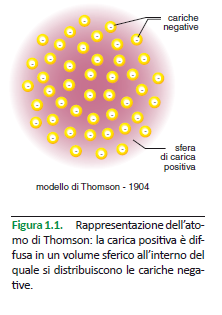 Esperimento di Rutherford 
Dimostrò che il nucleo in una piccola regione di spazio contiene le cariche positive e intorno si muovono gli elettroni
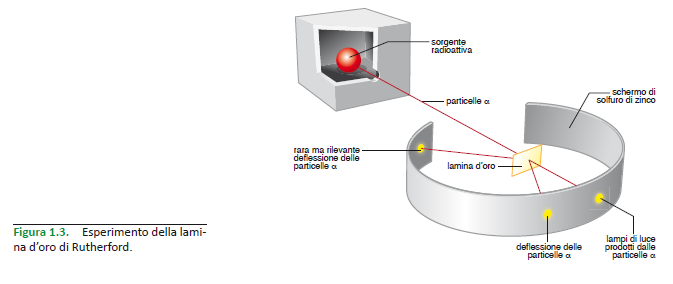 Secondo la teoria cui gli atomi sono sfere permeabili neutre, ci si aspettava che le particelle alfa, dotate di alta energia, non avessero problemi a sfrecciare attraversando qualche atomo.  Invece alcune particelle venivano deflesse e pochissime tornavano addirittura indietro.
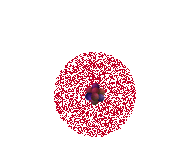 Un modello di nucleo centrale ed elettroni ruotanti su orbite esterne non poteva essere spiegato con le leggi della fisica classica.
Molte informazioni sugli elettroni vengono dagli spettri di emissione atomica prodotti da atomi eccitati per effetto termico o elettrico.
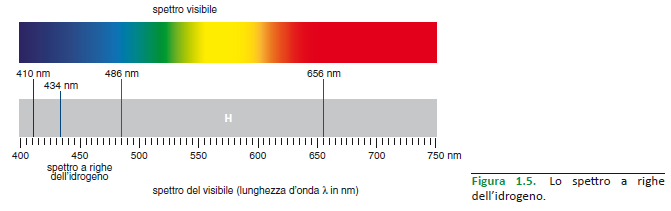 Bohr scrisse equazioni del moto dell’e- per H secondo orbite circolari  a raggi discreti ed E quantizzate (ogni orbita corrispondeva a un preciso livello energetico dell’elettrone). 







Il modello di Bohr invece applicava la meccanica classica all´elettrone come se si trattasse di una pallina da tennis in moto.

Si dovette passare alla meccanica quantistica per spiegare e descrivere meglio il moto degli elettroni.

C’è una somiglianza tre le radiazioni elettromagnetiche e il movimento degli elettroni
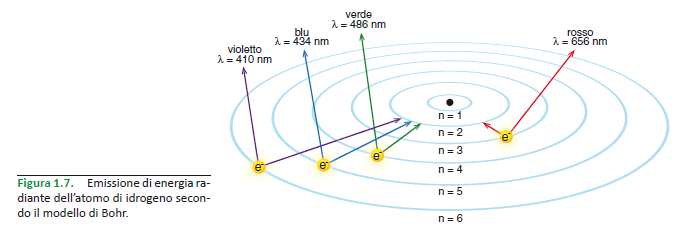 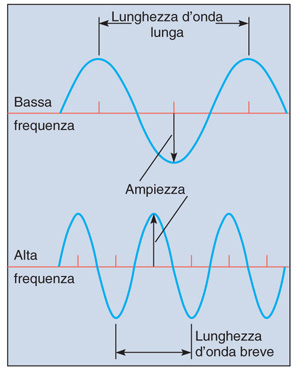 Caratteristiche delle onde
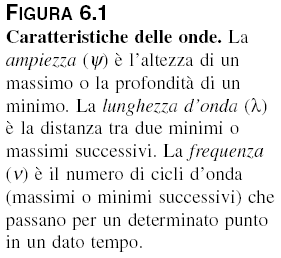 Anche gli elettroni come le radiazioni elettromagnetiche hanno natura corpuscolare e ondulatoria
Ad ogni particella di massa m in movimento a velocità v è associata un´onda 
h/mv
Relazione di De Broglie

Tale relazione vale per tutta la materia ma è evidenziabile solo per le particelle microscopiche.

h costante di Plank è pari a 6,63x 10-34kg m2/s
Principio di indeterminazione di Heisemberg

È impossibile determinare esattamente, ad un dato istante, la posizione di una particella avente massa dell’ordine di grandezza di un elettrone e la sua velocità

Volendo osservare un elettrone attraverso una sorgente di luce che lo illumini, essa emetterebbe fotoni ad alta energia che, interagendo con gli elettroni, comporterebbero una deviazione dalla loro traiettoria e una variazione della loro velocità. 

Utilizzando anche una sorgente di fotoni a bassa energia, non sarebbe possibile determinare la posizione dell'elettrone con sicurezza
I risultati di Heisenberg e De Broglie:
il metodo con il quale sino ad allora era stato studiato l’atomo era inappropriato, ed aprono pertanto la strada alla meccanica ondulatoria.

L’equazione di Schroedinger basata sulla meccanica quantistica o ondulatoria:
È una funzione matematica  che descrive il comportamento dell’e- considerandolo come un’onda. Il quadrato della funzione indica la probabilità che l´elettrone ha di trovarsi in un determinato volume unitario dello spazio. 
Soluzione di Schroedinger del tipo n,l,m (funzione d’onda) con tre numeri correlati tra loro detti numeri quantici. 

Soluzione precisa  solo per l’atomo di H
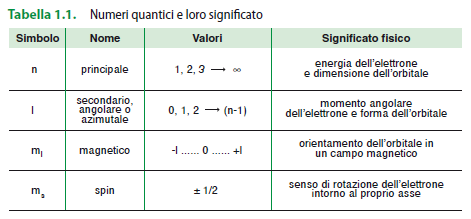 ORBITALE
È una funzione d´onda che rispetta le 3 restrizioni ed a cui sono stati assegnati valori plausibili per i 3 numeri quantici. Ogni orbitale è indicato con numero (corrispondente ad n) e una lettera (dipendente da l) e rappresenta la regione di spazio che racchiude 90-95% di probabilità di trovare e-.

GUSCIO o STRATO
È l´insieme degli orbitali aventi lo stesso numero quantico principale. n=1 strato K, n=2 strato L, n=3 strato M
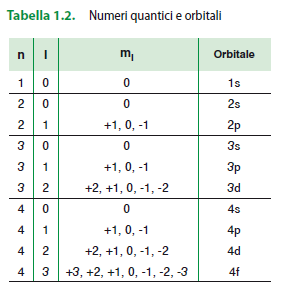 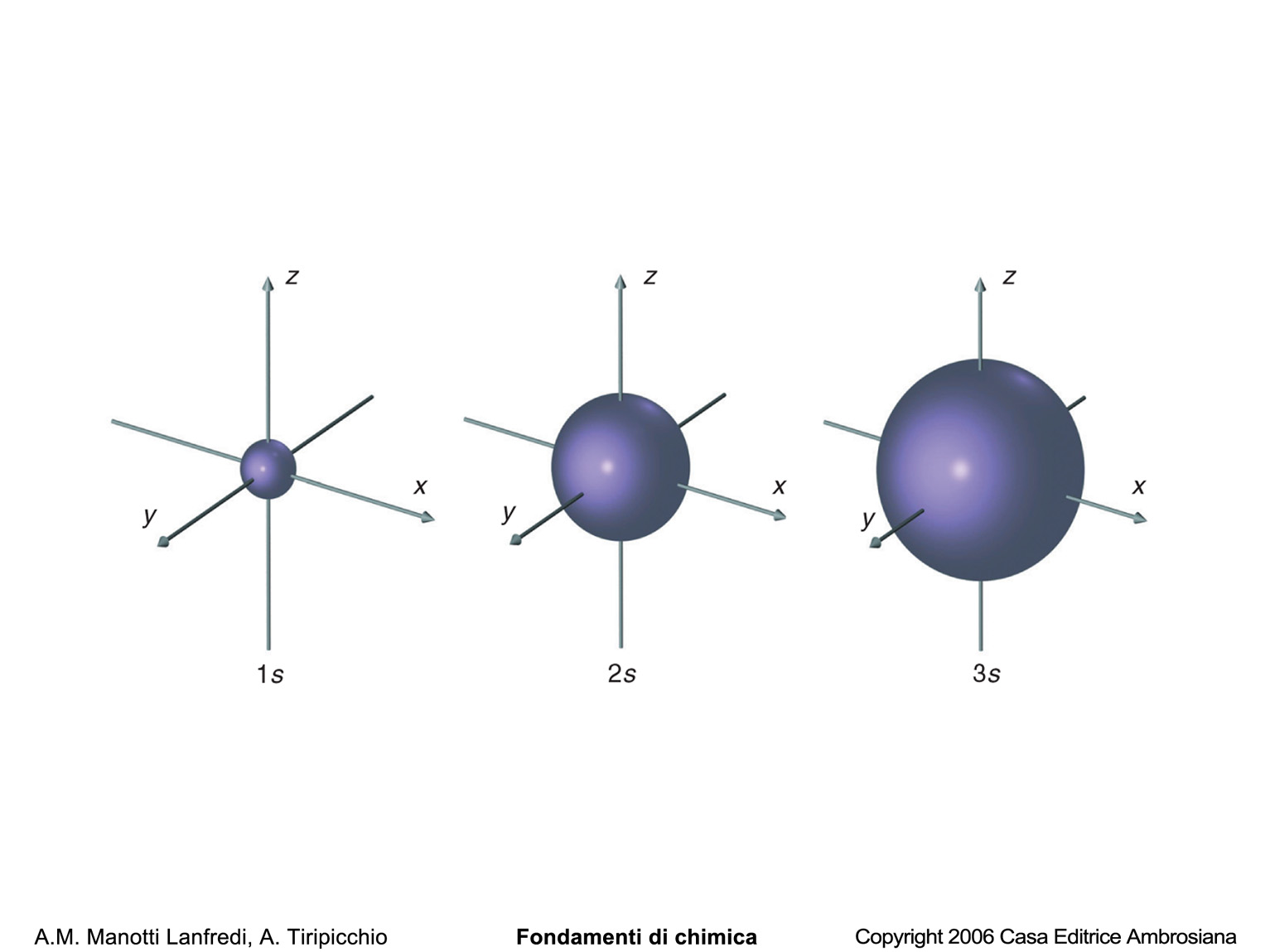 Dimenzione degli orbitali s
Gli orbitali s e p.
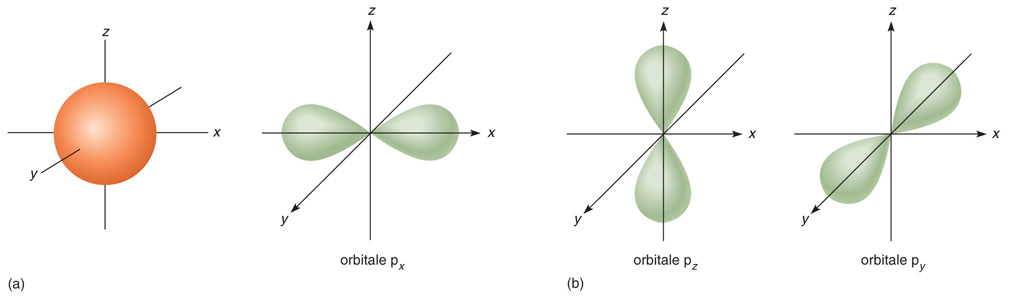 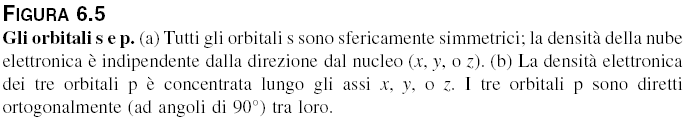 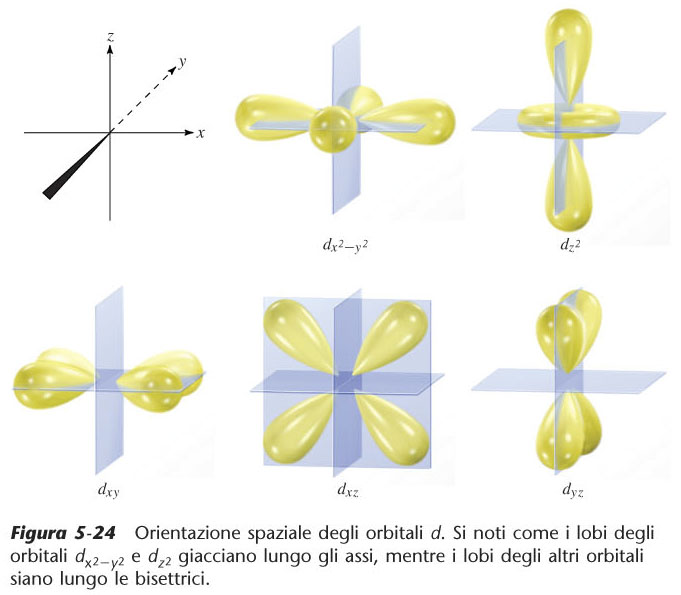 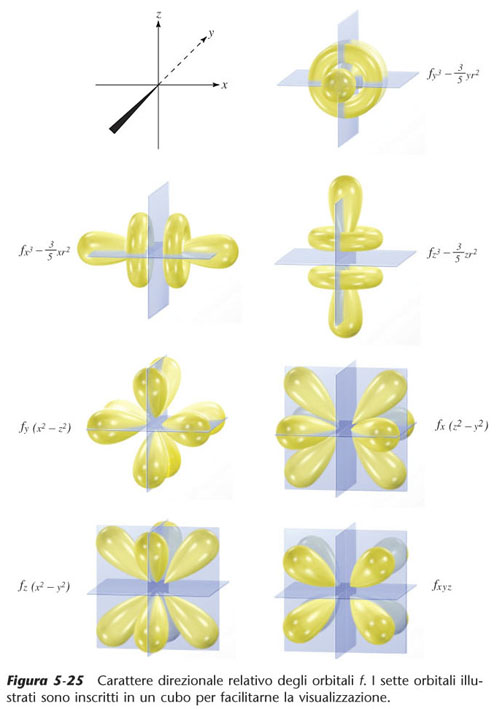 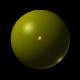 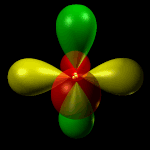 Orbitale s                                       orbitali p
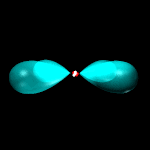 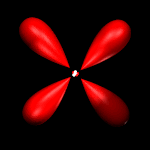 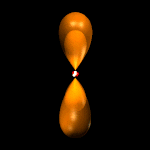 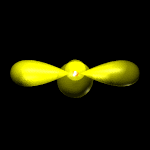 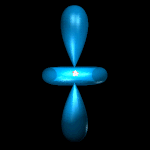 Orbitale dz2
orbitaledyz
Orbitale dxz
Orbitale dx2-y2
Orbitale dxy
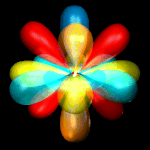 Nel complesso l'atomo dovrebbe apparire in questo modo
Numero quantico di spin
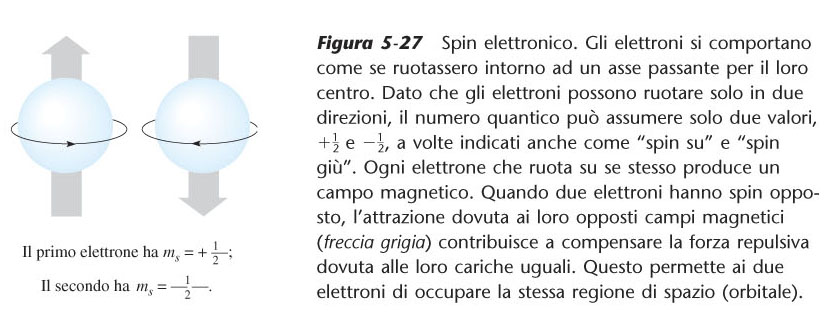 Negli atomi polielettronici si applica una soluzione approssimata dell’equazione di Schrodinger

Negli atomi polielettronici  superfici limite degli orbitali + contratte perchè disposte più vicine al nucleo

All’aumentare del numero di elettroni  si abbassano i corrispondenti livelli energetici in modo differente per i diversi orbitali in funzione della carica nucleare, cioè del numero atomico.
Principi regolano il riempimento degli orbitali atomici :

a) Il principio di esclusione di Pauli secondo il quale gli elettroni di un atomo non possono essere caratterizzati dagli stessi numeri quantici, pertanto ogni orbitale può accogliere al massimo 2 elettroni con spin antiparalleli.

b) il principio della massima molteplicità di Hund secondo il quale gli elettroni tendono a collocarsi con spin paralleli nel massimo di orbitali disponibili piuttosto che disporsi a 2 a 2 nel minimo numero di orbitali, il motivo è dovuto alla repulsione elettrostatica che rende la 1ª configurazione fattibile con energia minore. Questo naturalmente ha senso laddove si è in presenza di orbitali degeneri cioè con lo stesso livello energetico.
Aufbau

Inserimento a uno a uno degli e- negli orbitali di E via via crescente tenendo conto dei due principi precedenti

Si realizza così un sistema di minima energia chiamato
 stato fondamentale di un atomo
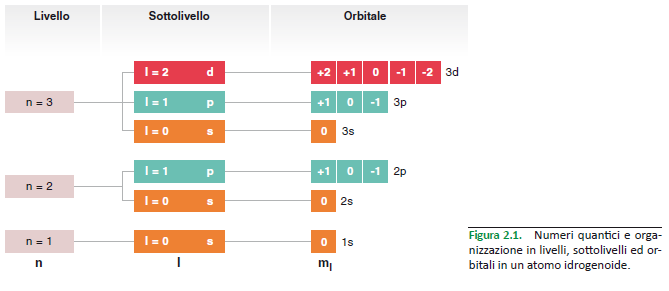 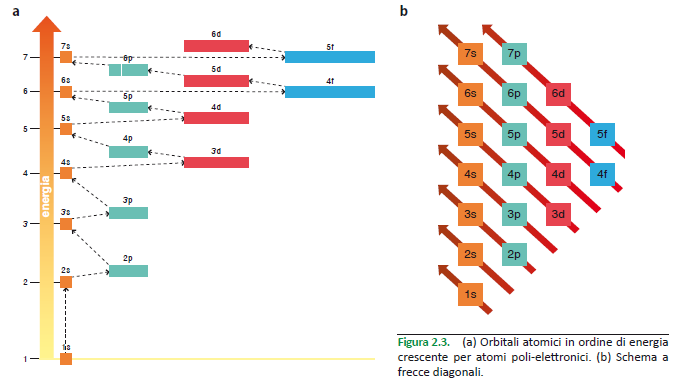 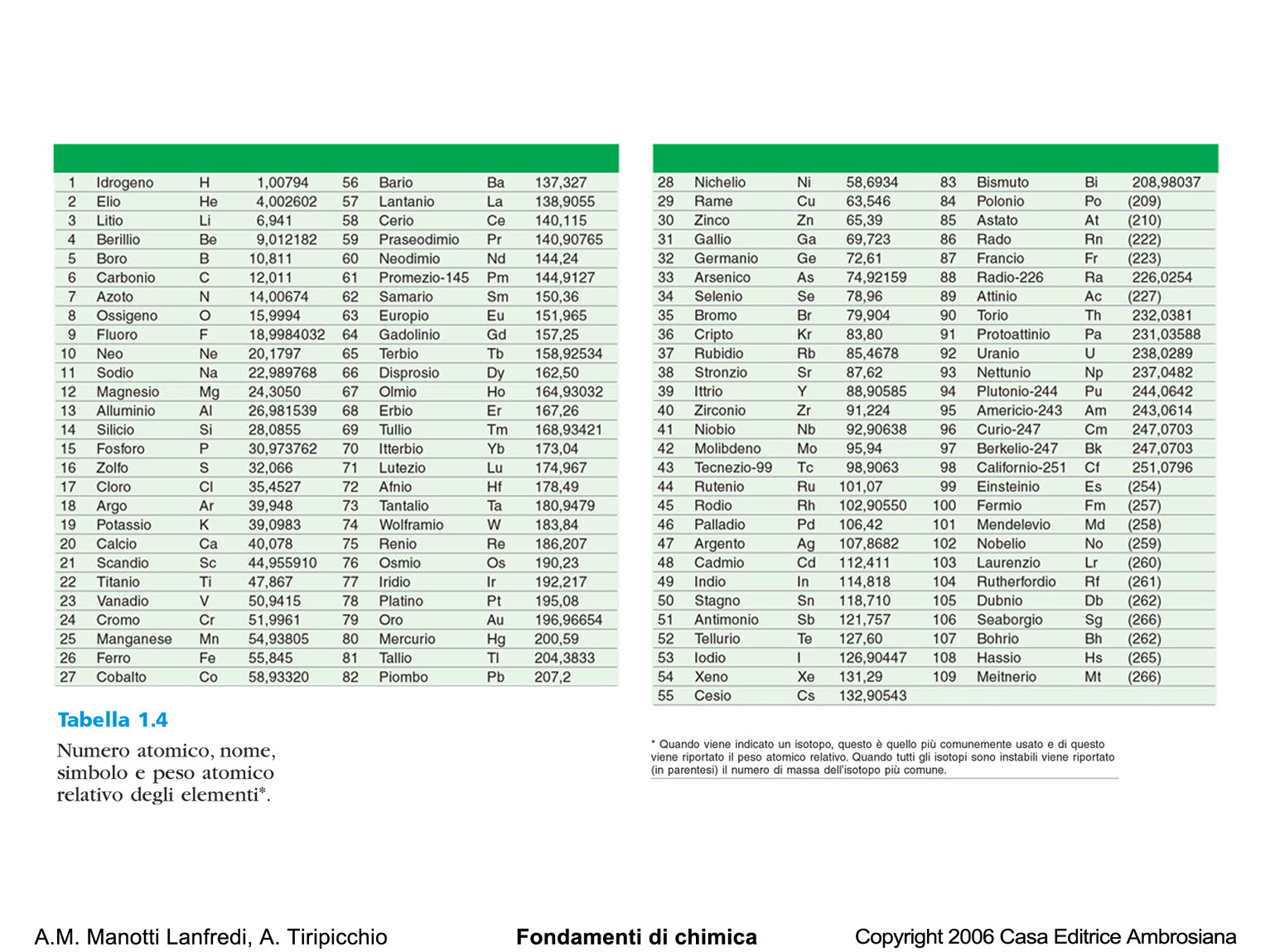 I dieci elementi più abbondanti sulla crosta terrestre:Ossigeno, Silicio, Alluminio, Idrogeno, Sodio, Ferro, Magnesio, Calcio, Zolfo, Potassio, Titanio. Silicio, Ossigeno e Alluminio sono i costituenti fondamentali della crosta terrestre formando composti detti silicati
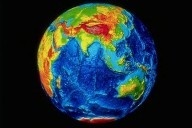 Elementi nel corpo umano:Idrogeno, Ossigeno, Carbonio, Azoto, Calcio, Zolfo, Fosforo, Sodio, Potassio, Cloro, Magnesio, Ferro, Zinco, Rame, Stagno, Manganese, Iodio, Molibdeno, Cobalto, Vanadio. Gli esseri viventi, uomo compreso, sono formati da composti del carbonio: proteine, zuccheri, grassi, acidi nucleici.
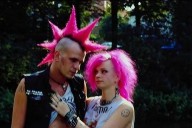 Le proprietà degli elementi variano in funzione del loro NUMERO ATOMICO
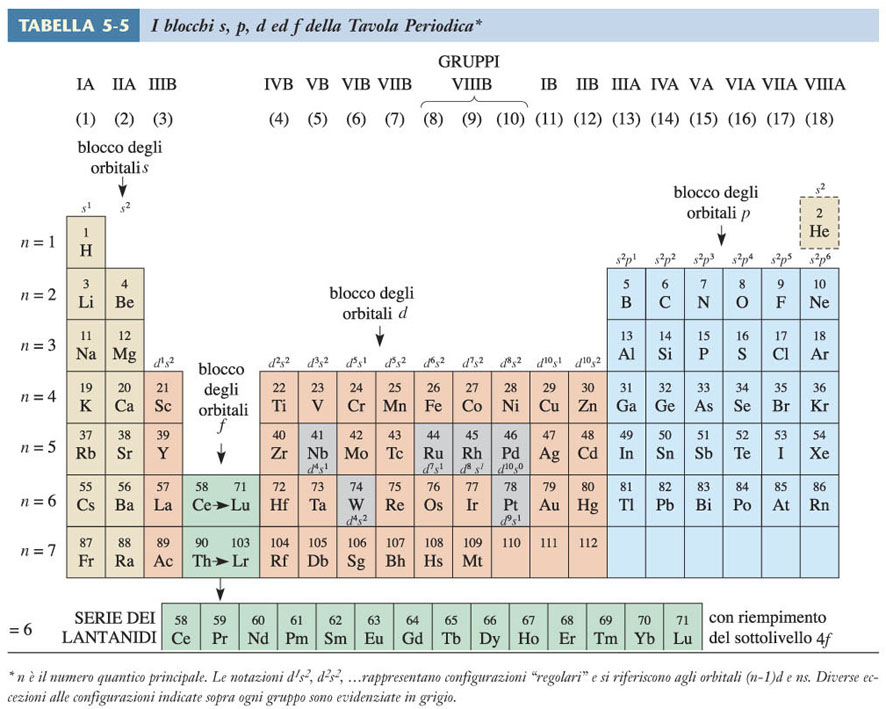 Elementi dei gruppi rappresentativi
Elementi di transizione
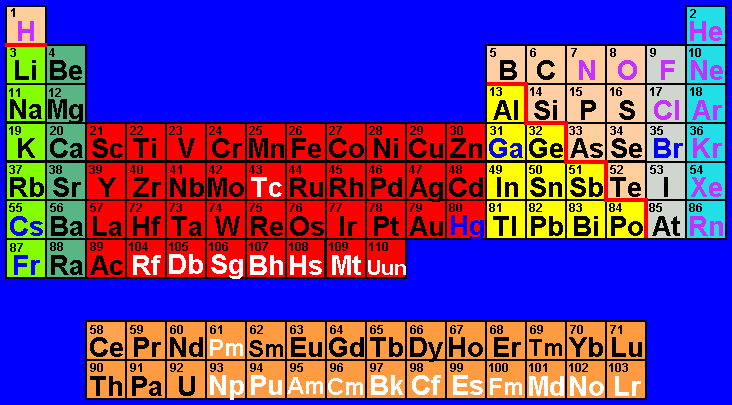 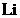 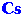 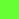 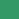 La linea rossa divide i metalli (in basso a sinistra) dai non metalli (in alto a destra)‏
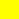 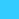 Elementi biologicamente importanti ed elementi altamente tossici
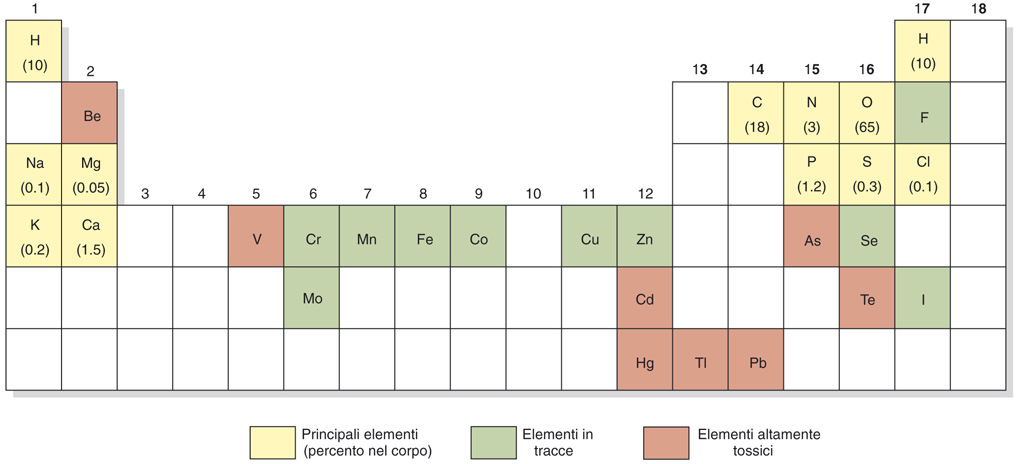 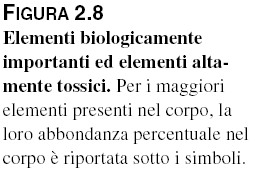 Elementi molecolari e loro stati fisici a T ambiente
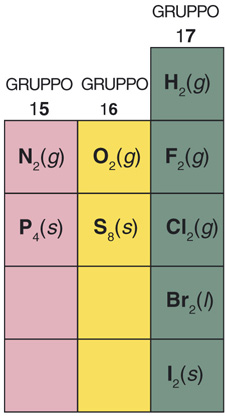 Variazione delle proprietà degli elementi lungo un periodo
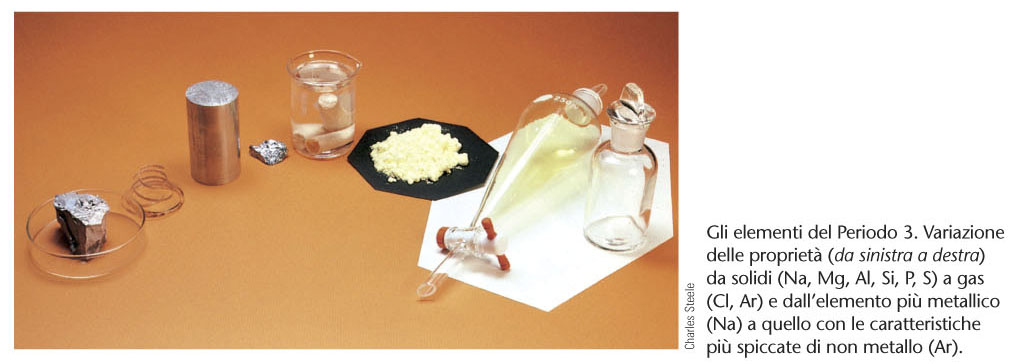 Proprietà periodiche
Raggi atomici e raggi ionici
Energie di ionizzazione
Affinità elettronica
Elettronegatività
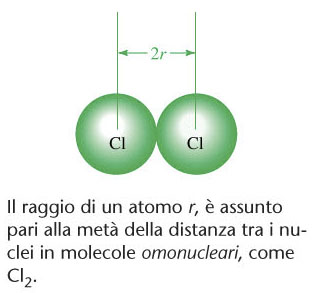 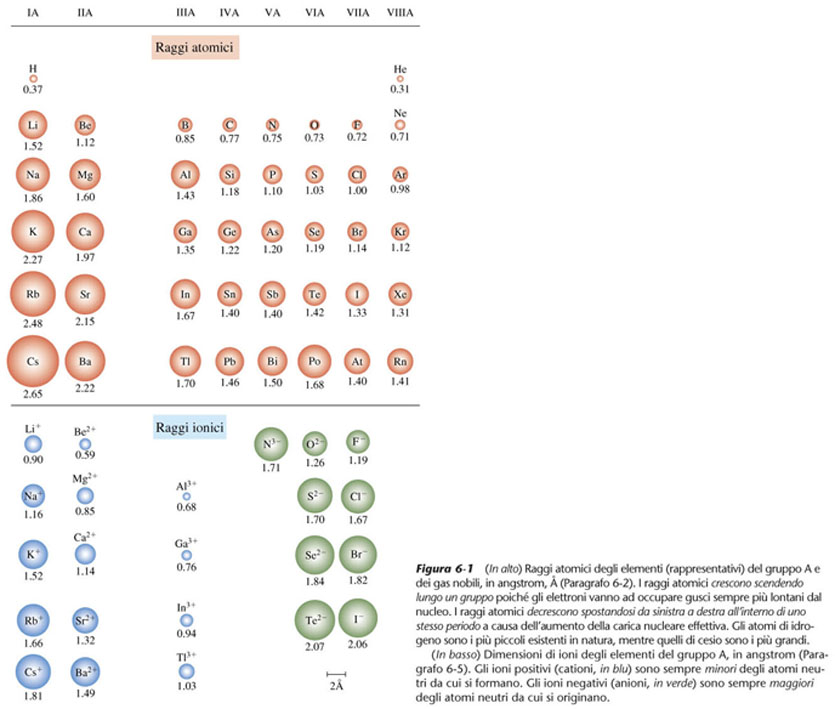 Energia di ionizzazione (I)= energia de somministrare perché un atomo gassoso isolato perda un elettrone esterno dando uno ione positivo
Può esistere una prima (I1) ed una seconda (I2) energia di ionizzazione dove I2> I1 
I valori + alti di I  li hanno i gas nobili, i più bassi i metalli del primo gruppo, che colpiti da radiazioni luminose possono emettere e-

Affinità elettronica = energia liberata da un atomo neutro gassoso isolato quando acquista un elettrone dando uno ione negativo
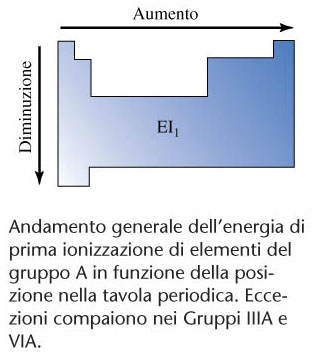 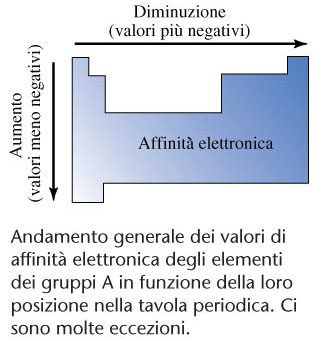 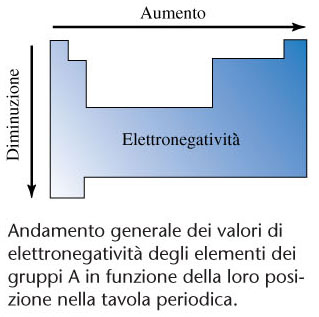 Elettronegatività

Tendenza di una atomo di attirare verso se gli elettroni che condivide con un altro atomo a cui è legato
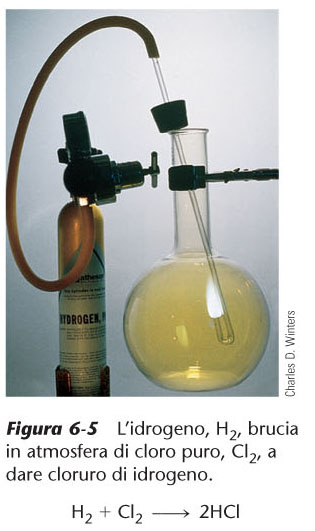 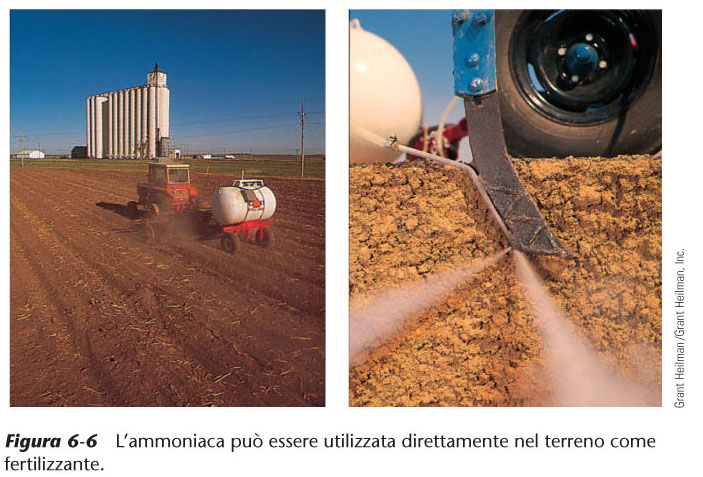 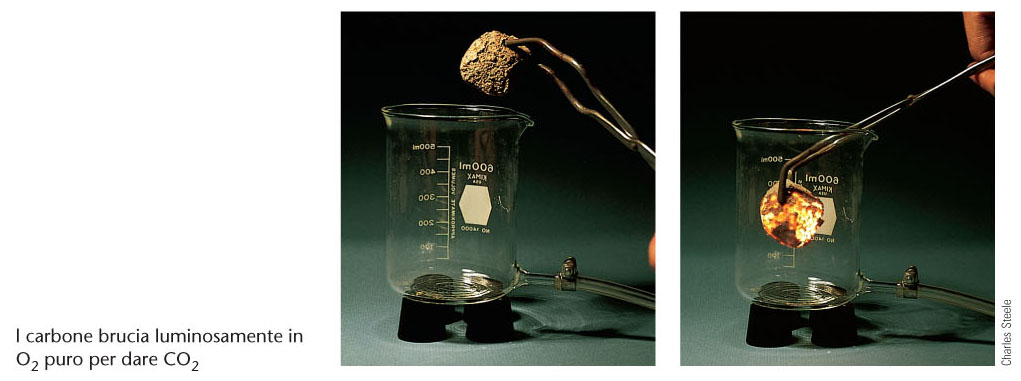 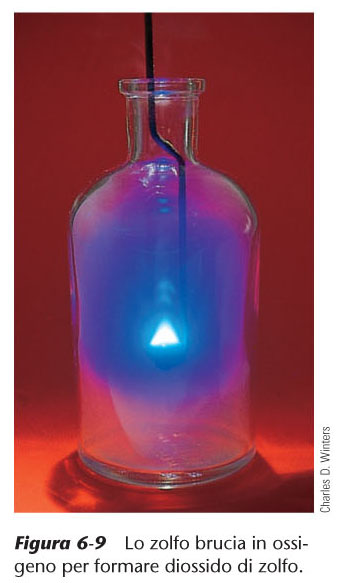 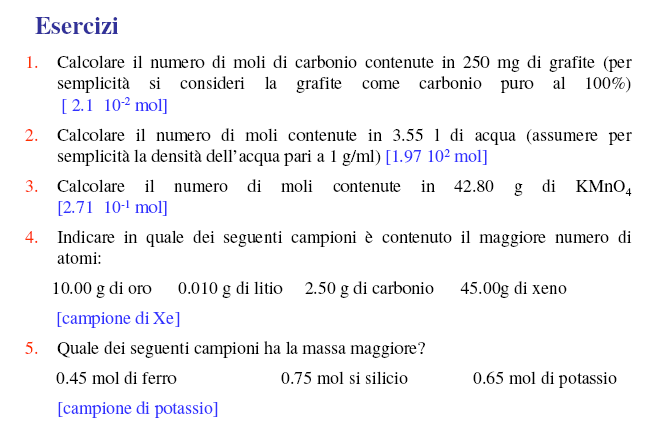 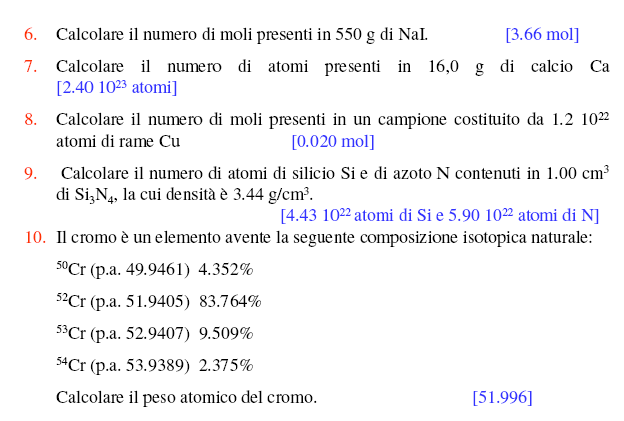